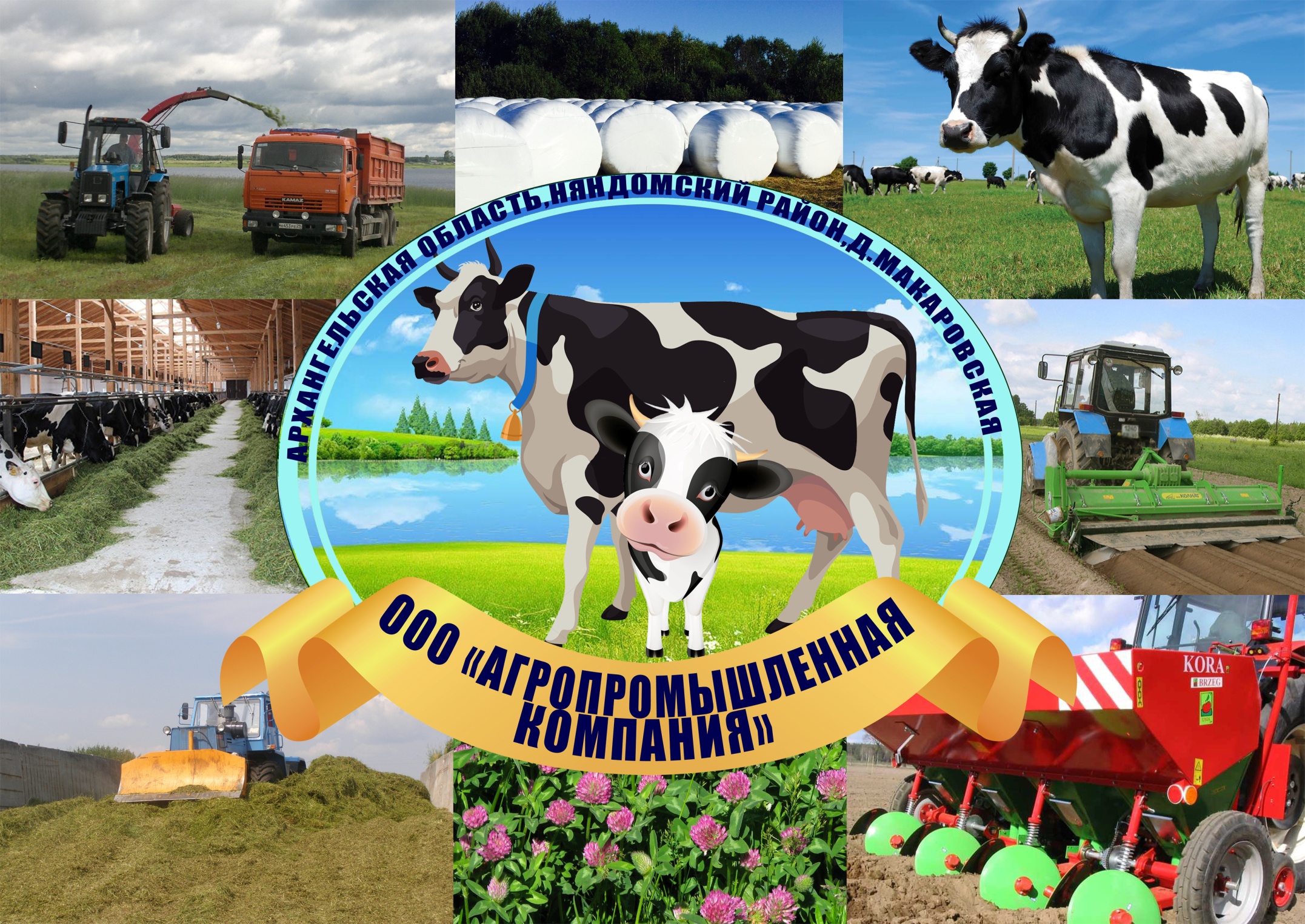 Няндомский район
Генеральный директор: Тарутин Николай Викторович
ООО «Агропромышленная компания»

Начало производственной деятельности – 01.05.2004г. (в состав вошли 2 обанкротившихся хозяйства СПК колхоз «Мошинский» и СПК колхоз «Воезерский»)

Основное направление – молочное животноводство

Численность работников -  65 человек
Основные показатели производственной деятельности
            ООО «Агропромышленная компания» за 2014-2016 гг.
В 2015 году ООО «Агропромышленная компания» присвоен статус племенного хозяйства по разведению племенной холмогорской породы крупного рогатого скота.
ООО «Агропромышленная компания»  - единственное предприятие в Няндомском районе, занимающееся выращиванием картофеля.
  В течение 2015-2017гг. оформлено в аренду у МО «Мошинское» 994 га сельскохозяйственных  угодий (сенокосы, пашни).
  Направлены заявки на участие в 2018 году в ФЦП «Развитие мелиорации земель с/х назначения на 2014-2020 годы»: ООО «АПК» (57,3га- объем работ на 5,4 млн.руб.). Заявка одобрена Министерством АПК и торговли Архангельской области и направлены в Министерство сельского хозяйства РФ.
За последние  годы приобретено новой техники 
и оборудования на 30 млн. рублей.
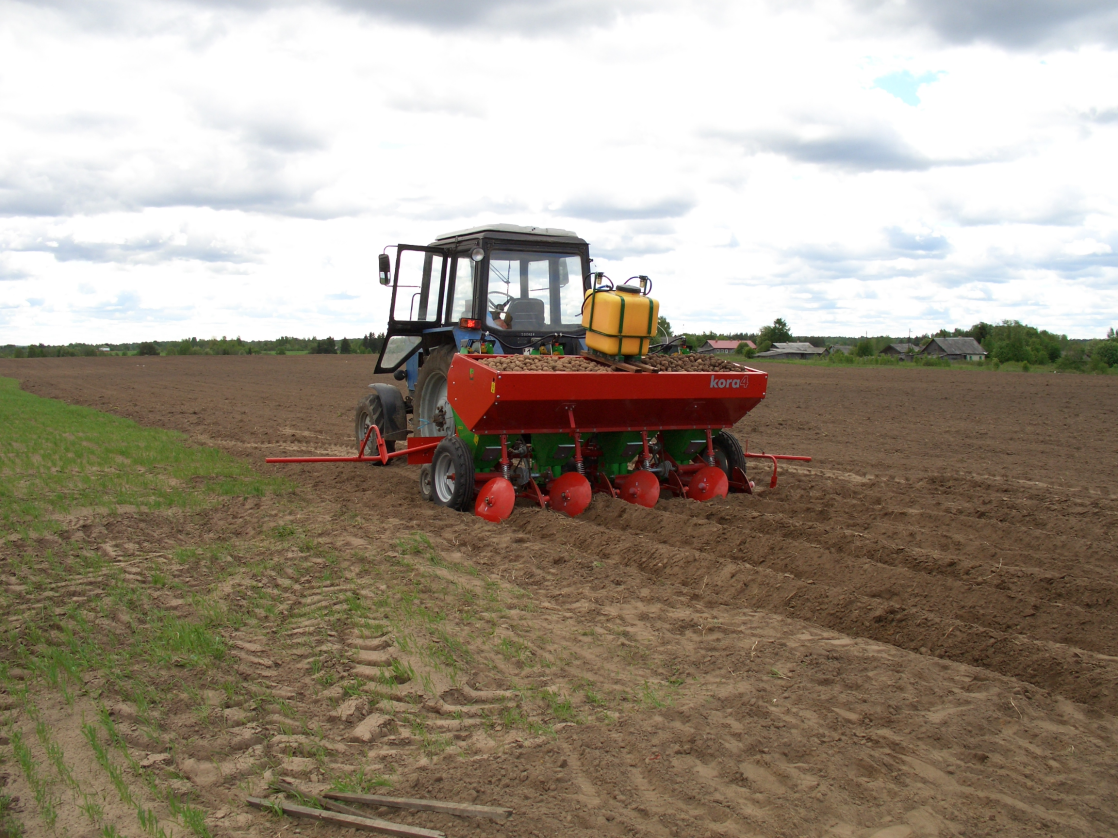 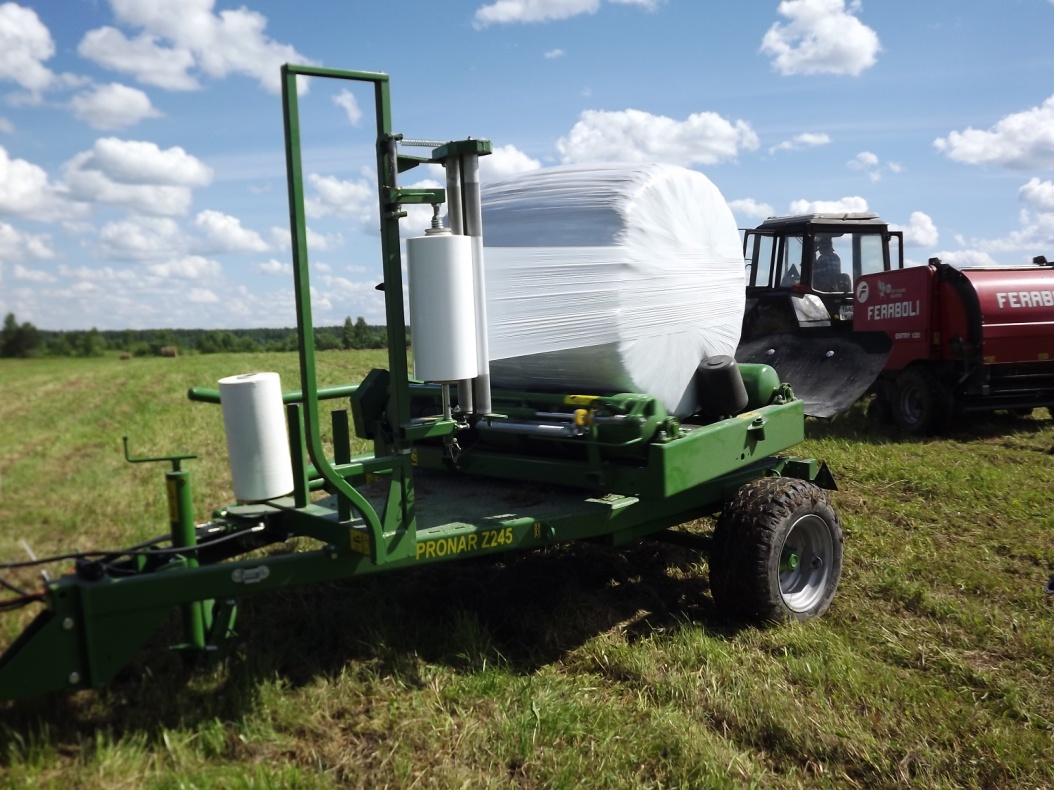 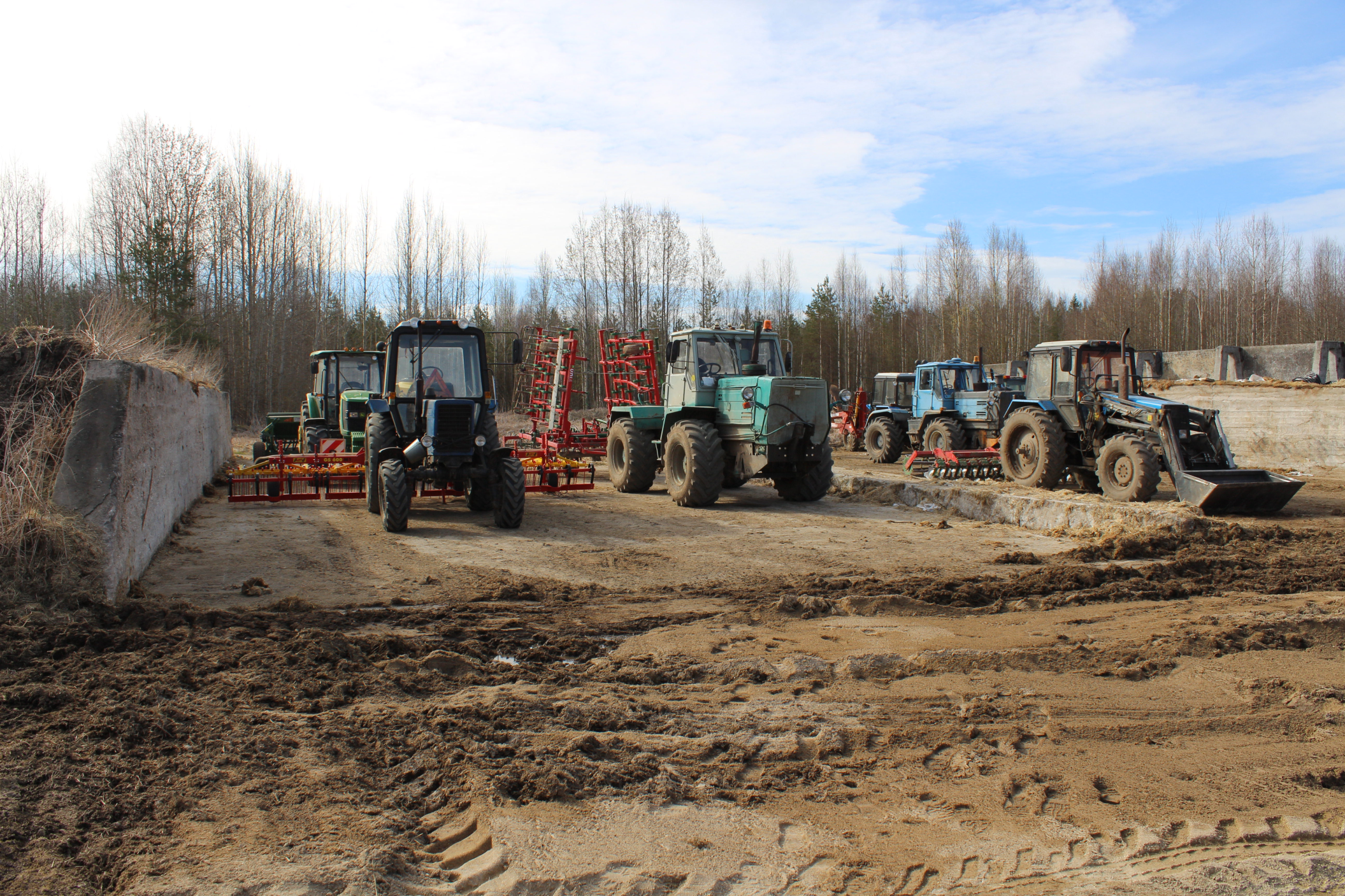 В 2011-2012 гг. проведено восстановление первого двора фермы Алексеевская
До реконструкции
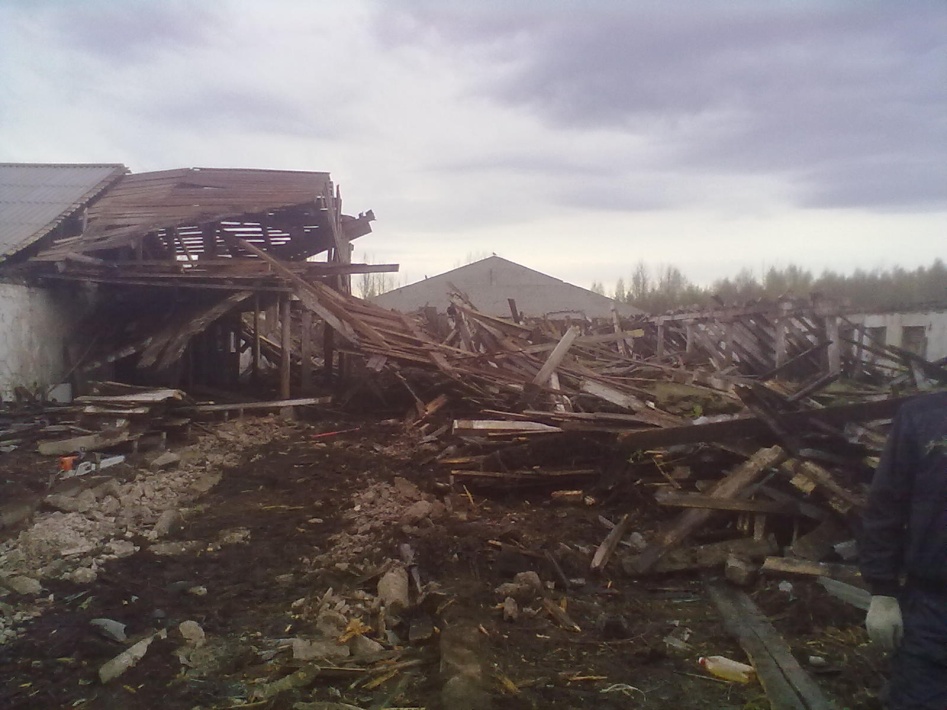 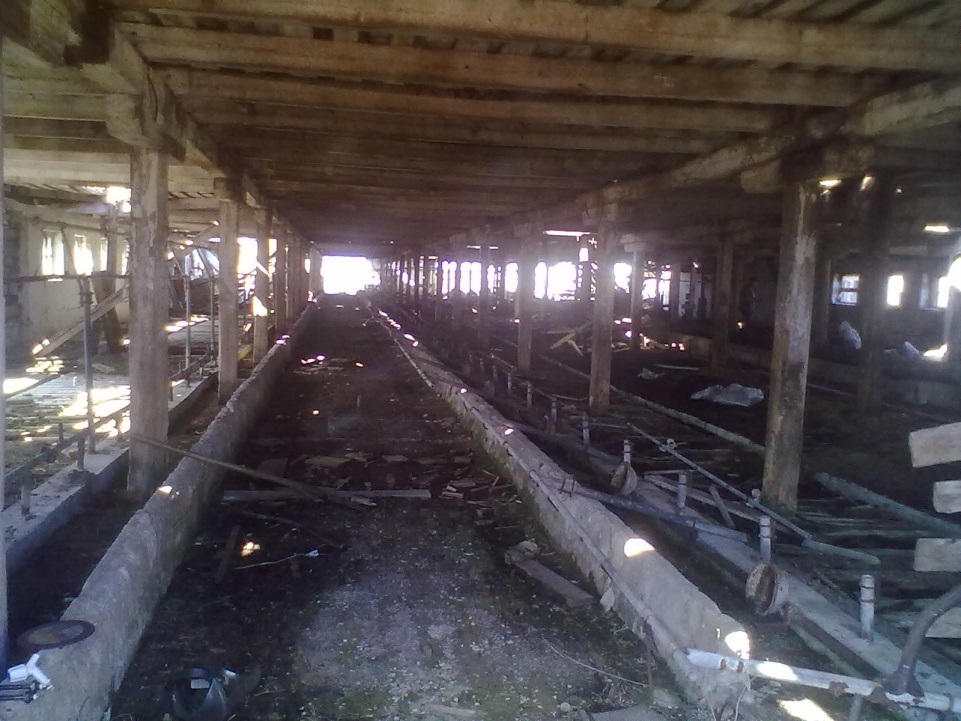 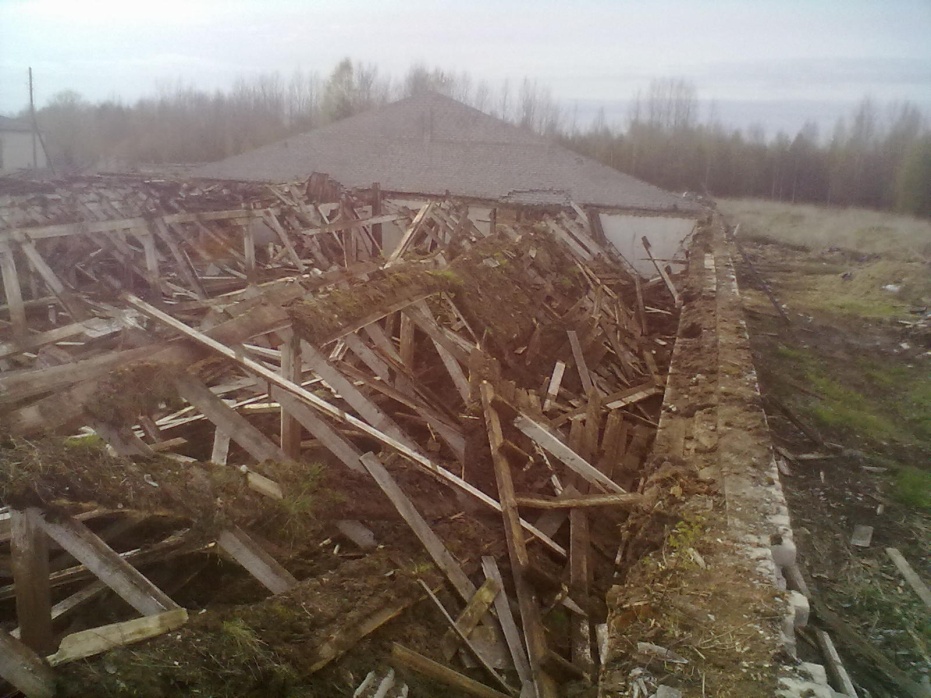 Восстановление первого двора
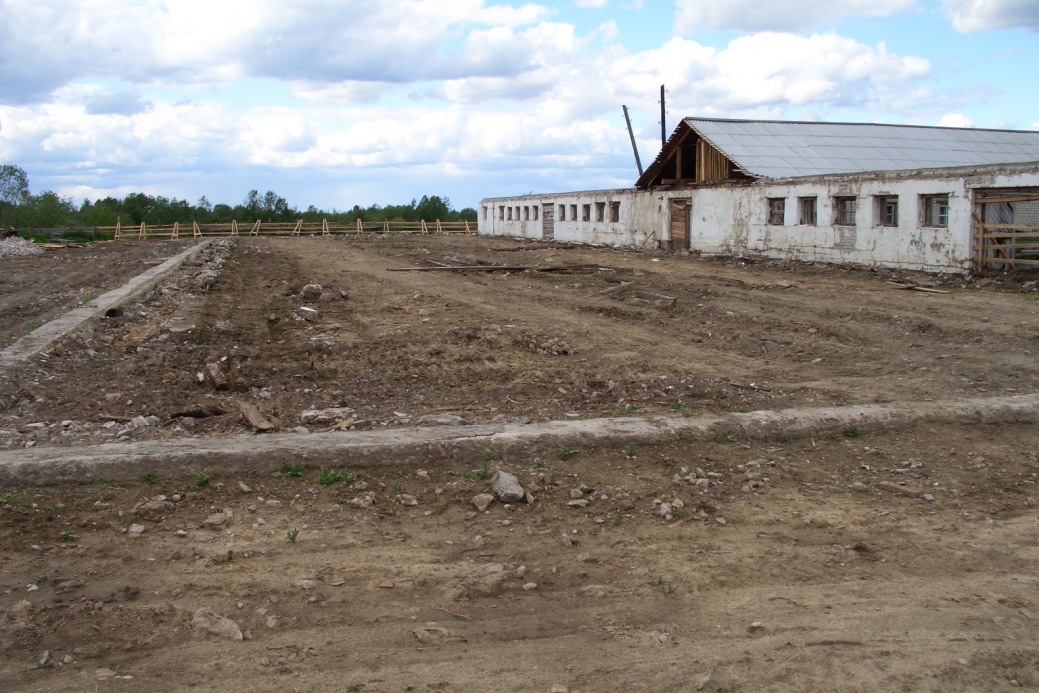 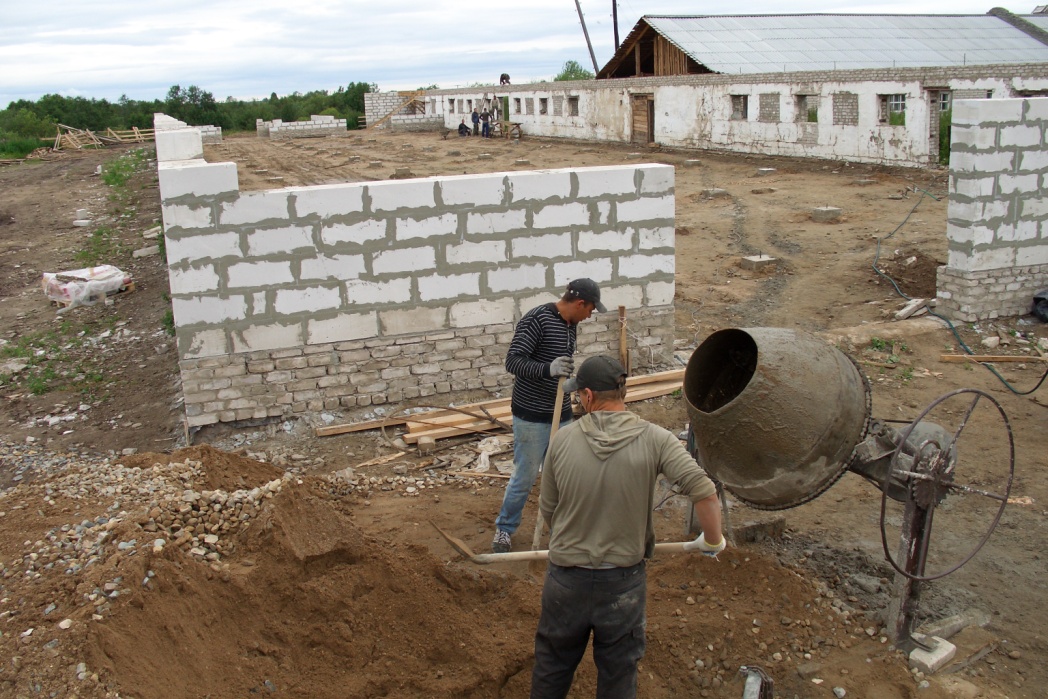 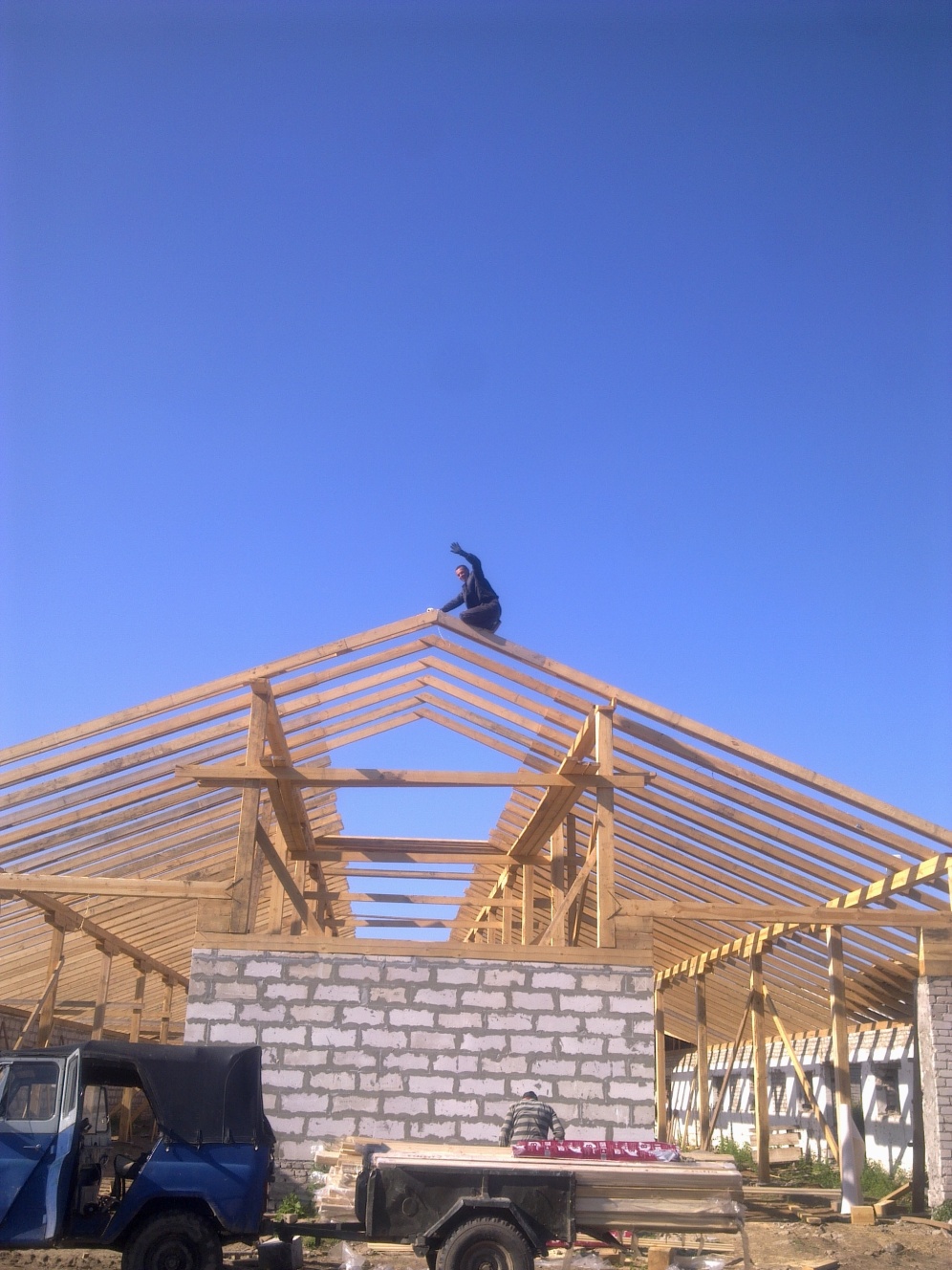 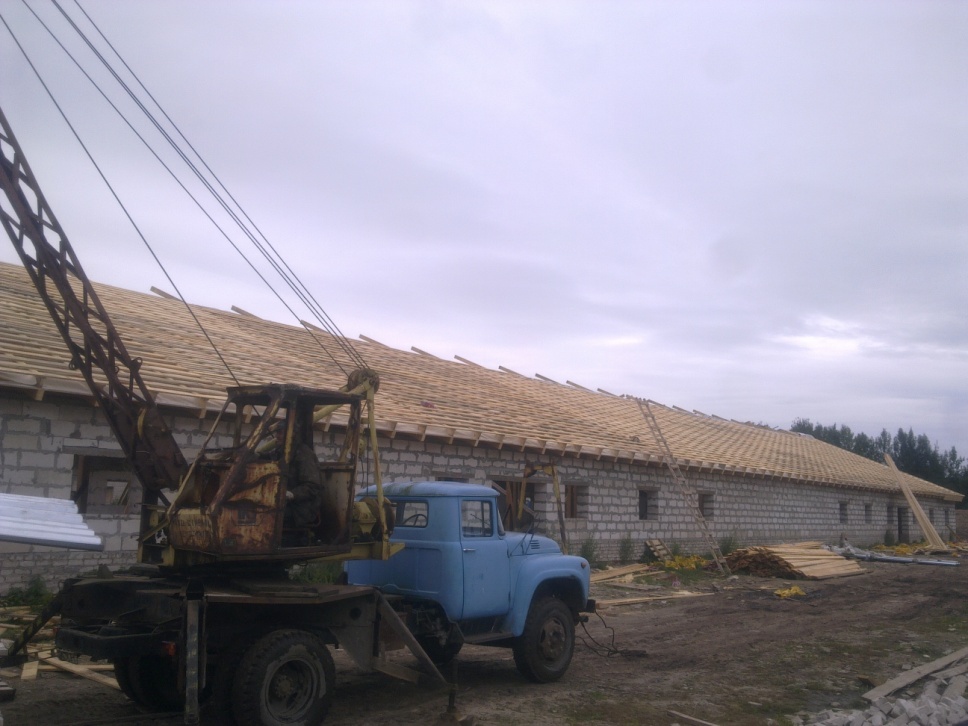 Торжественное  открытие нового двора
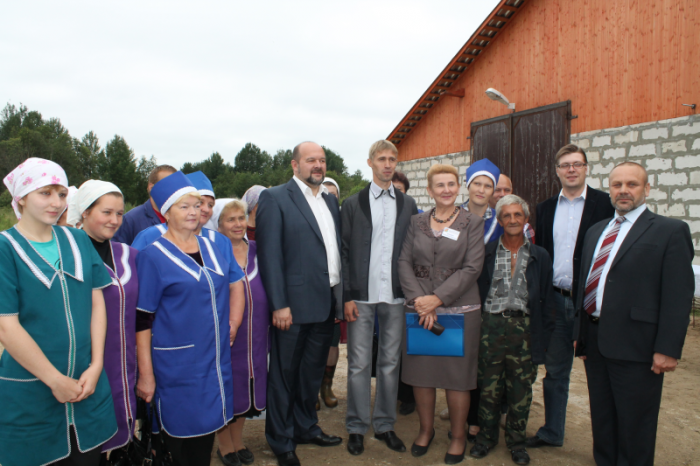 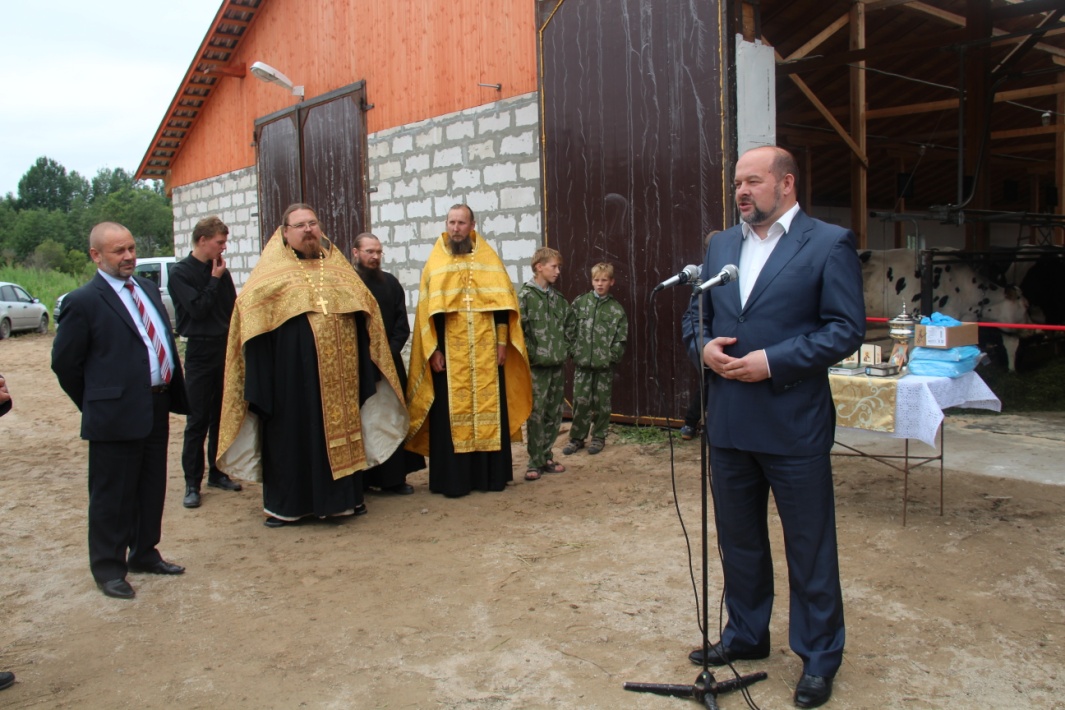 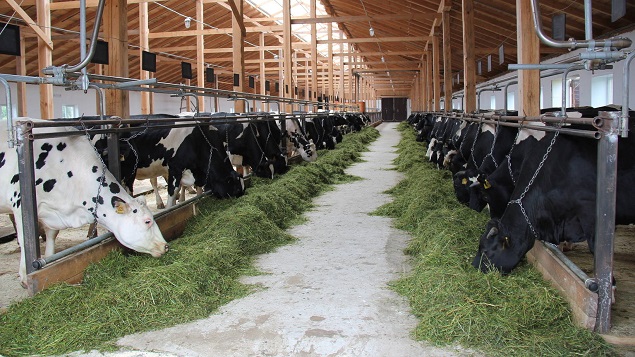 В 2016 году проведена реконструкция второго двора фермы Алексеевская
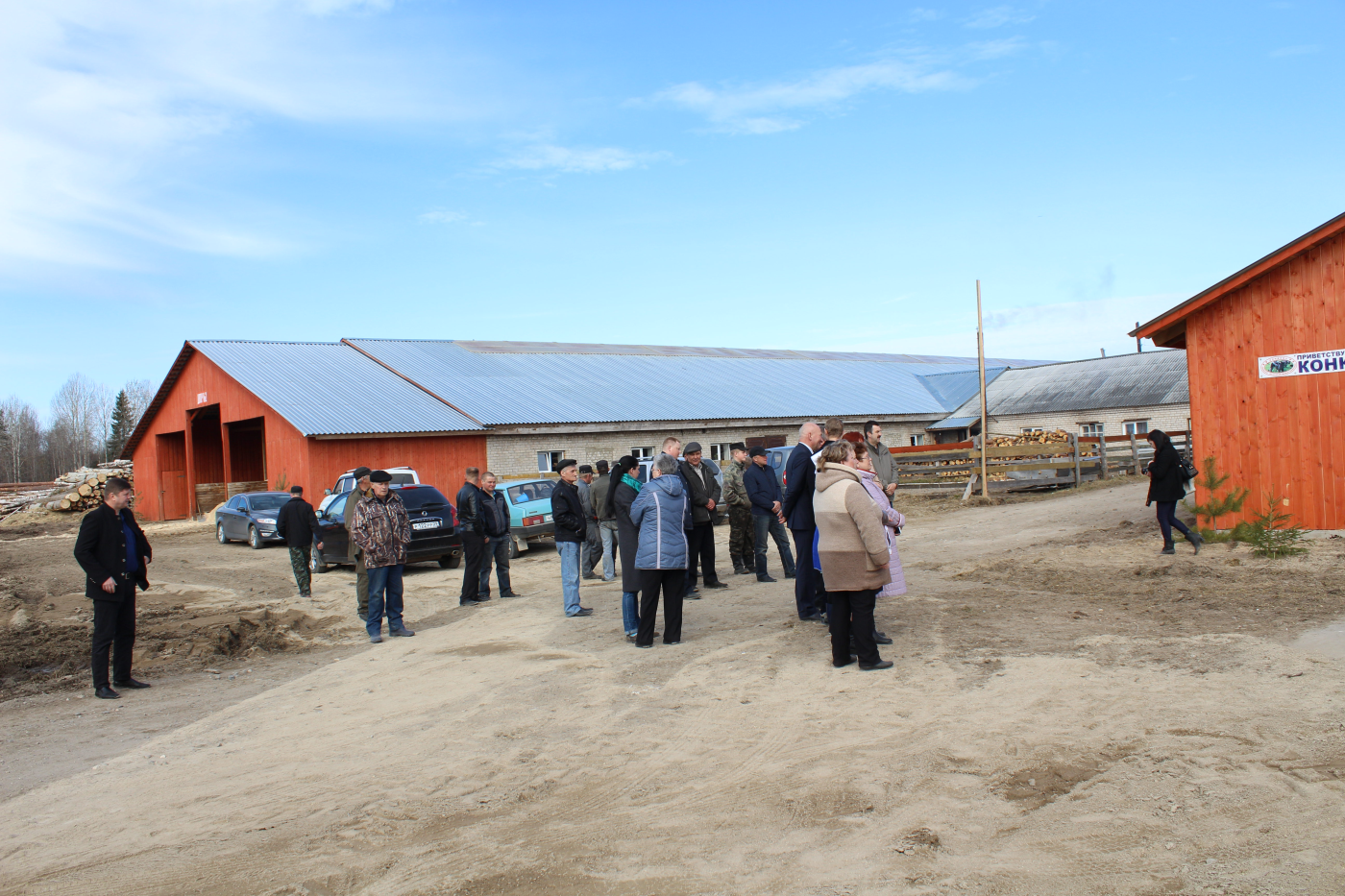 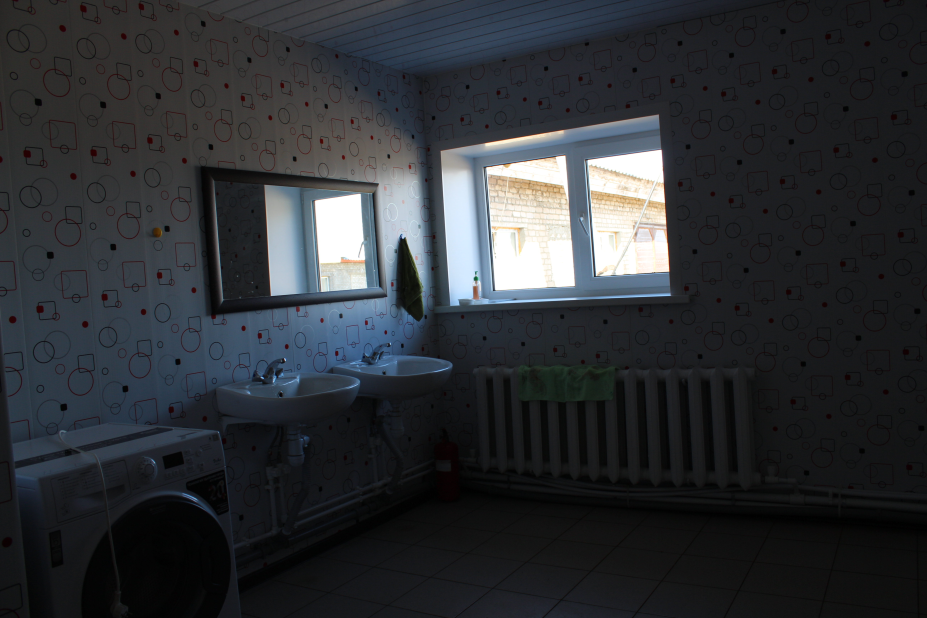 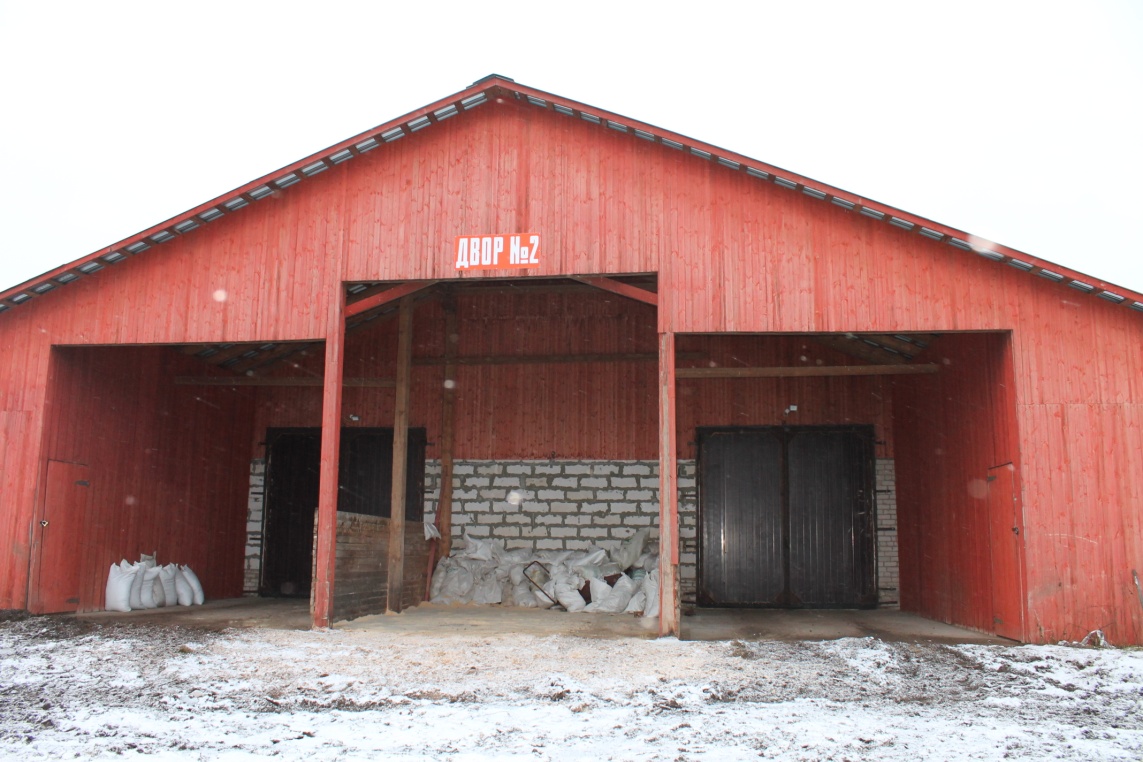 В 2014 году построен дом 
для специалистов и работников предприятия
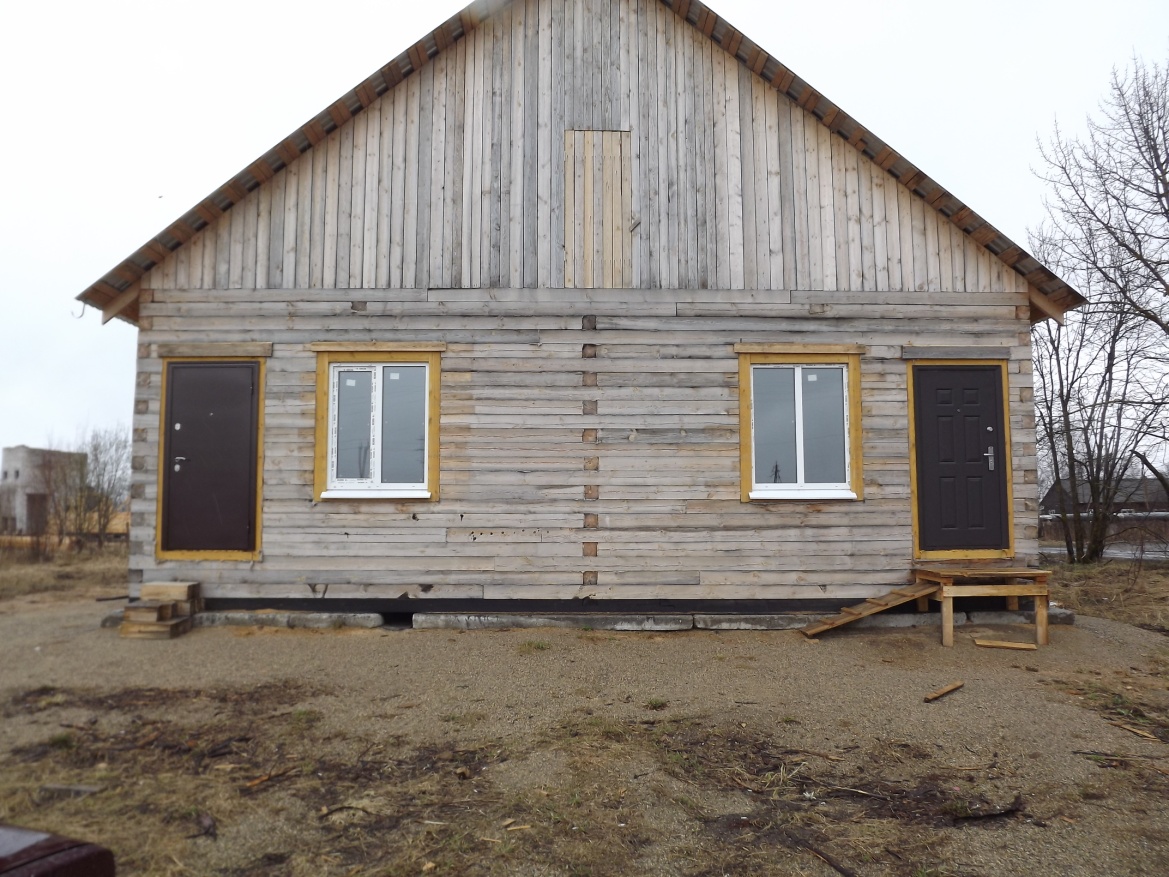 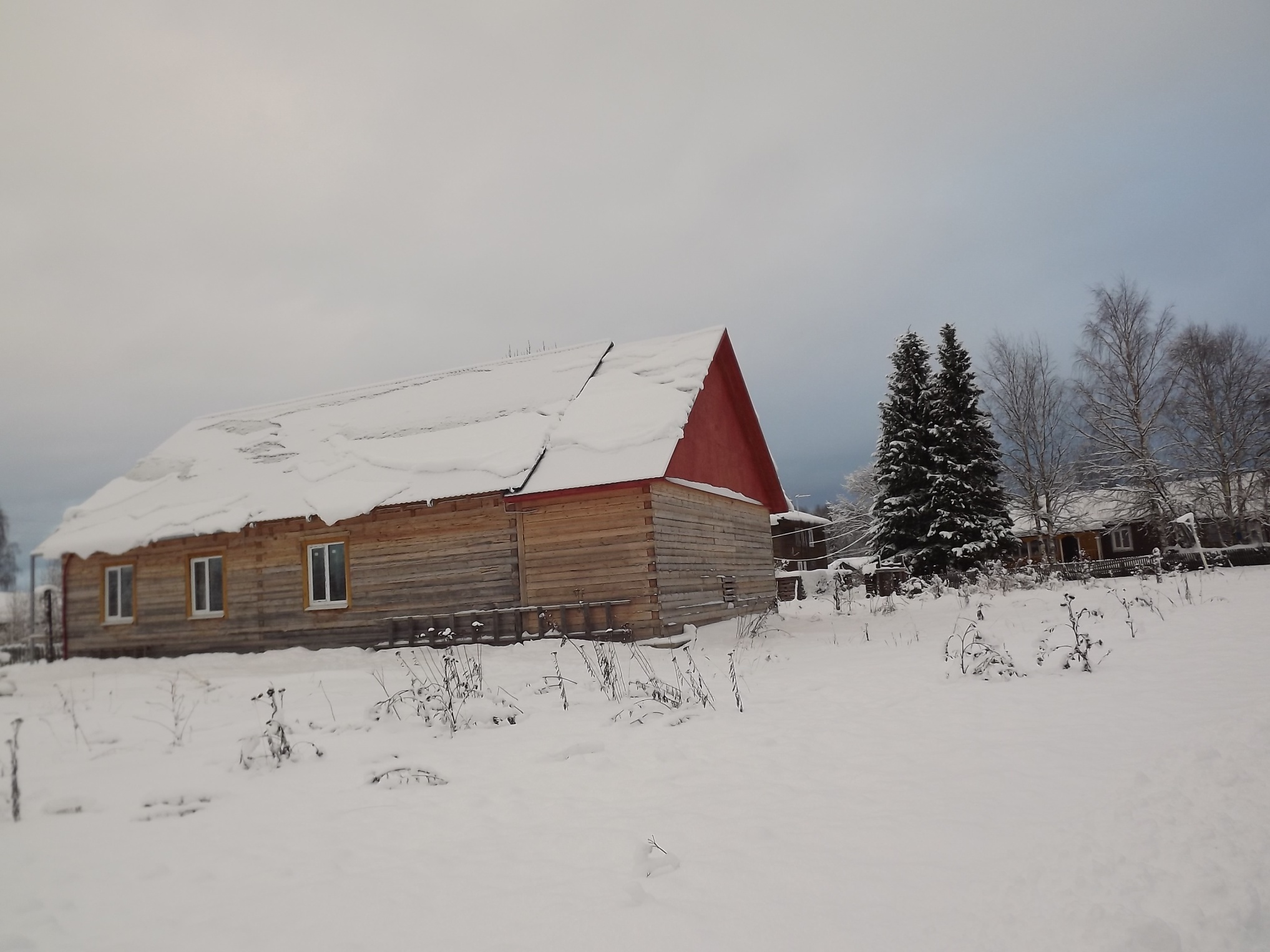 В 2017 году восстановлено картофелехранилище на 1000 тонн
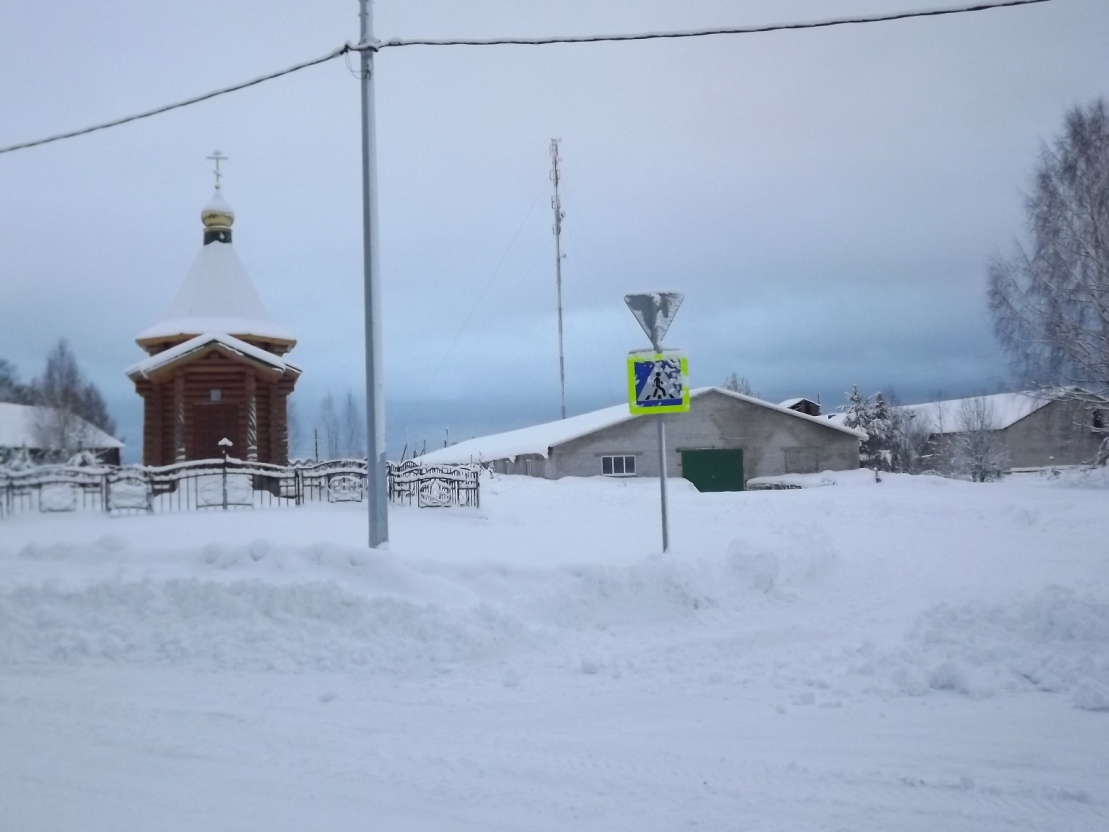 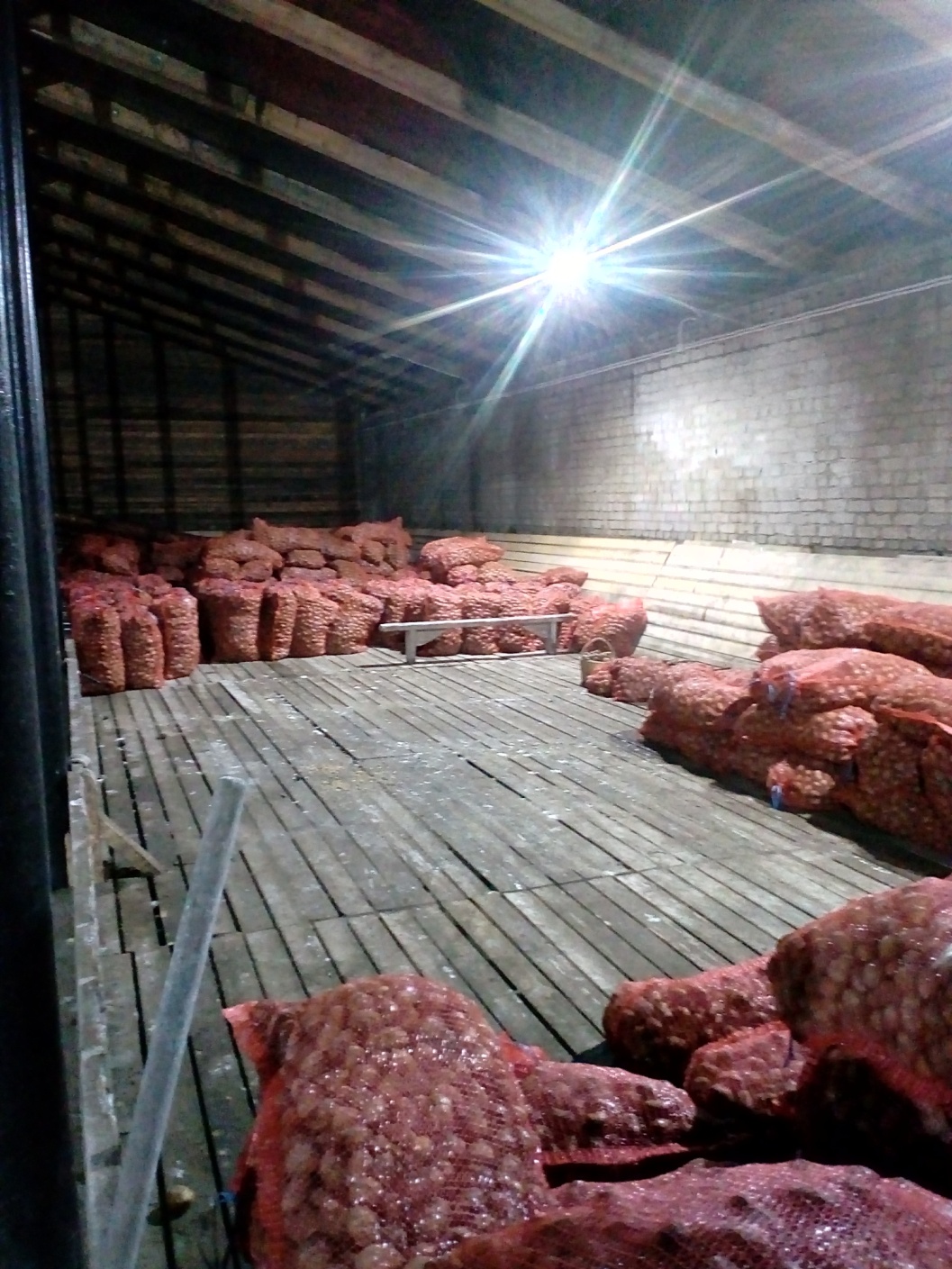 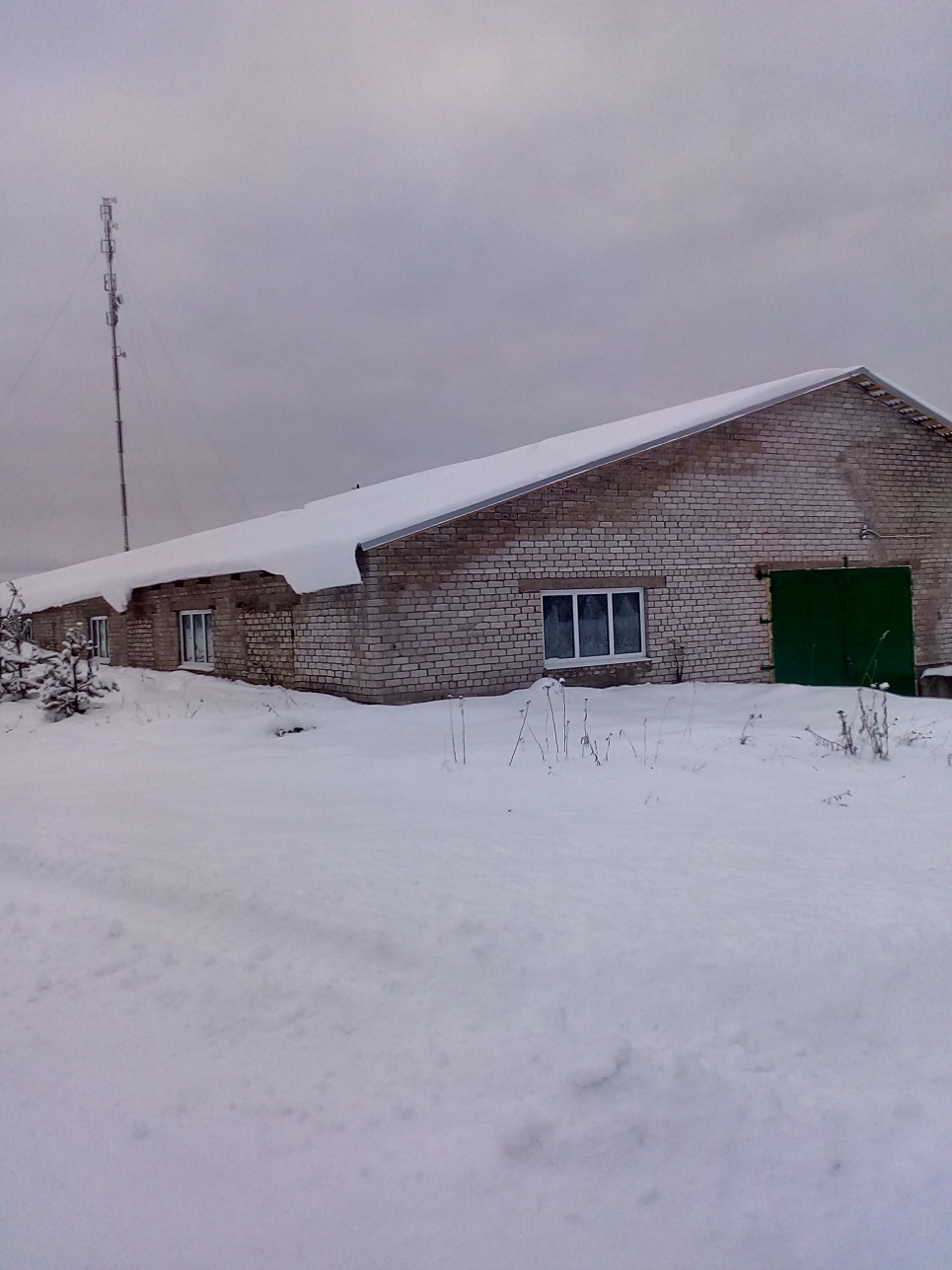 В 2016-2017 гг. на базе фермы Алексеевская проходил районный конкурс мастеров животноводства
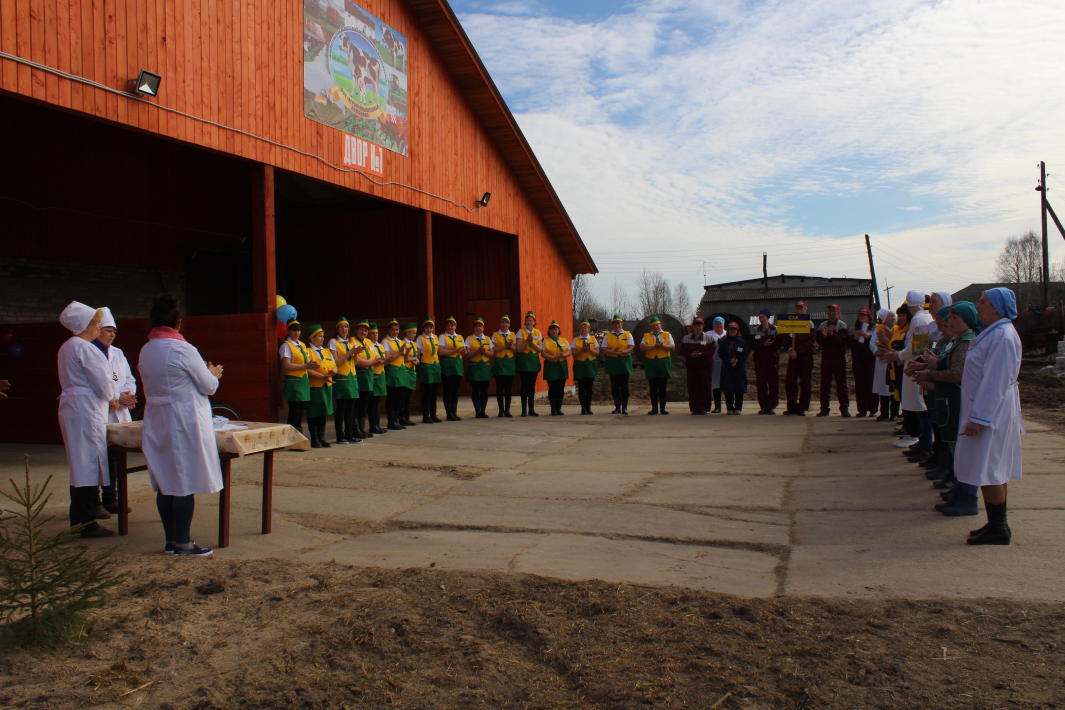 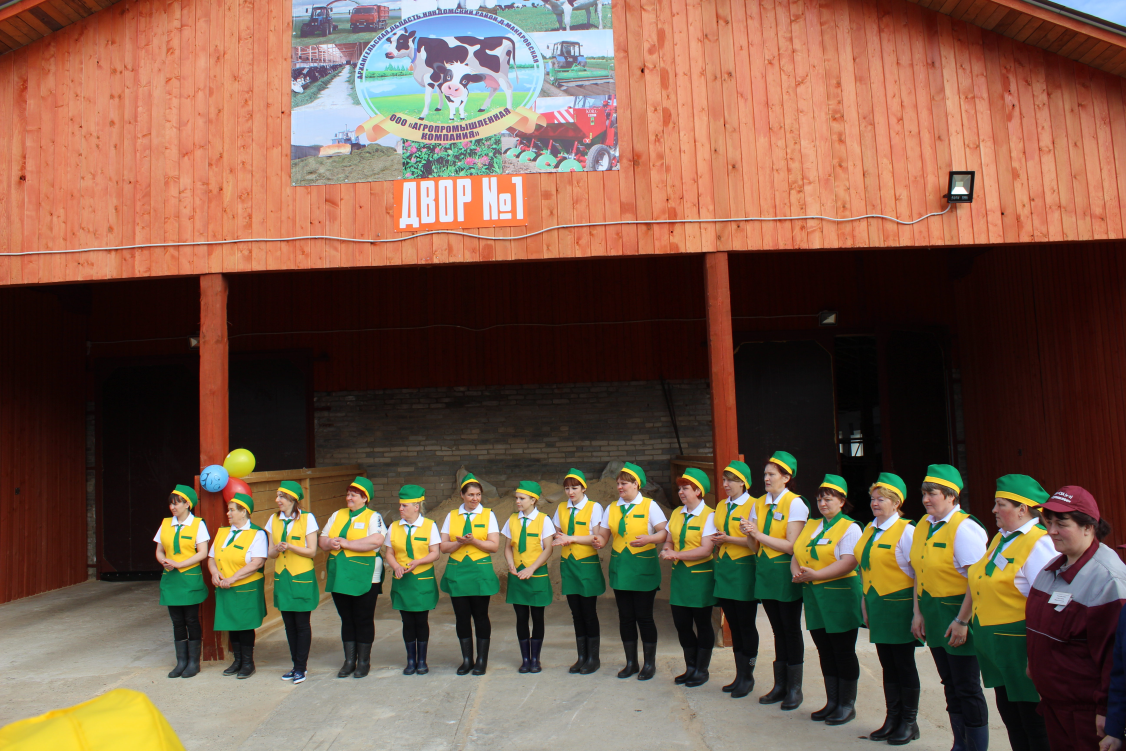 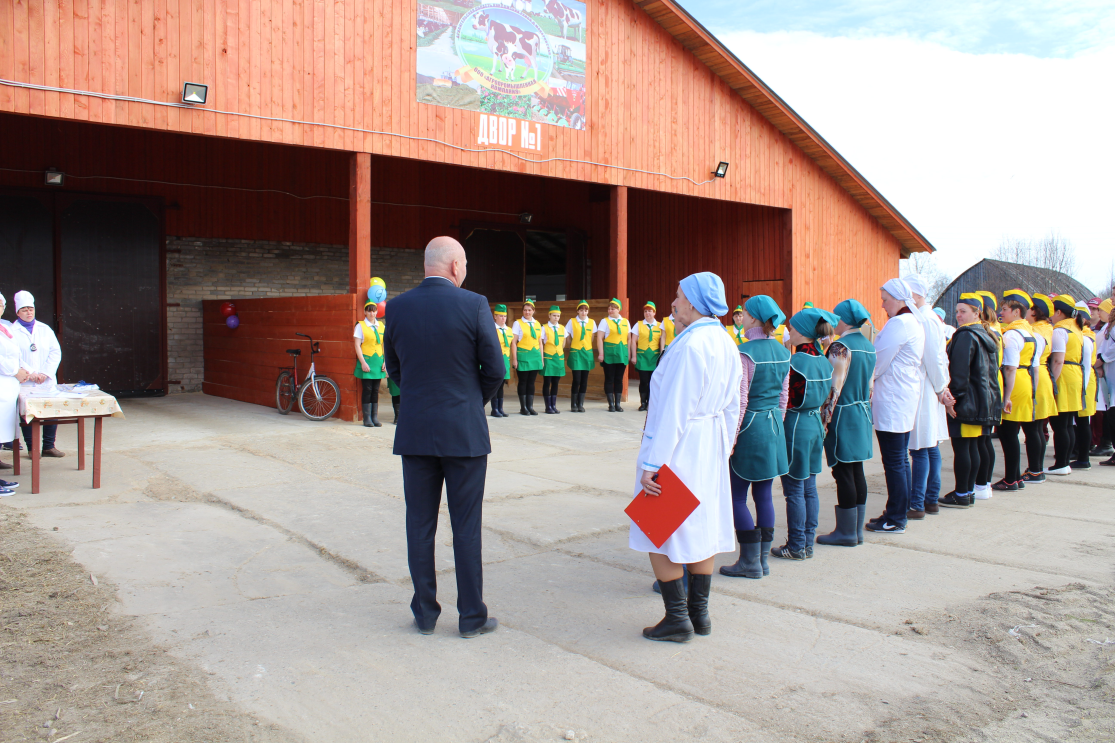 Районный конкурс мастеров животноводства
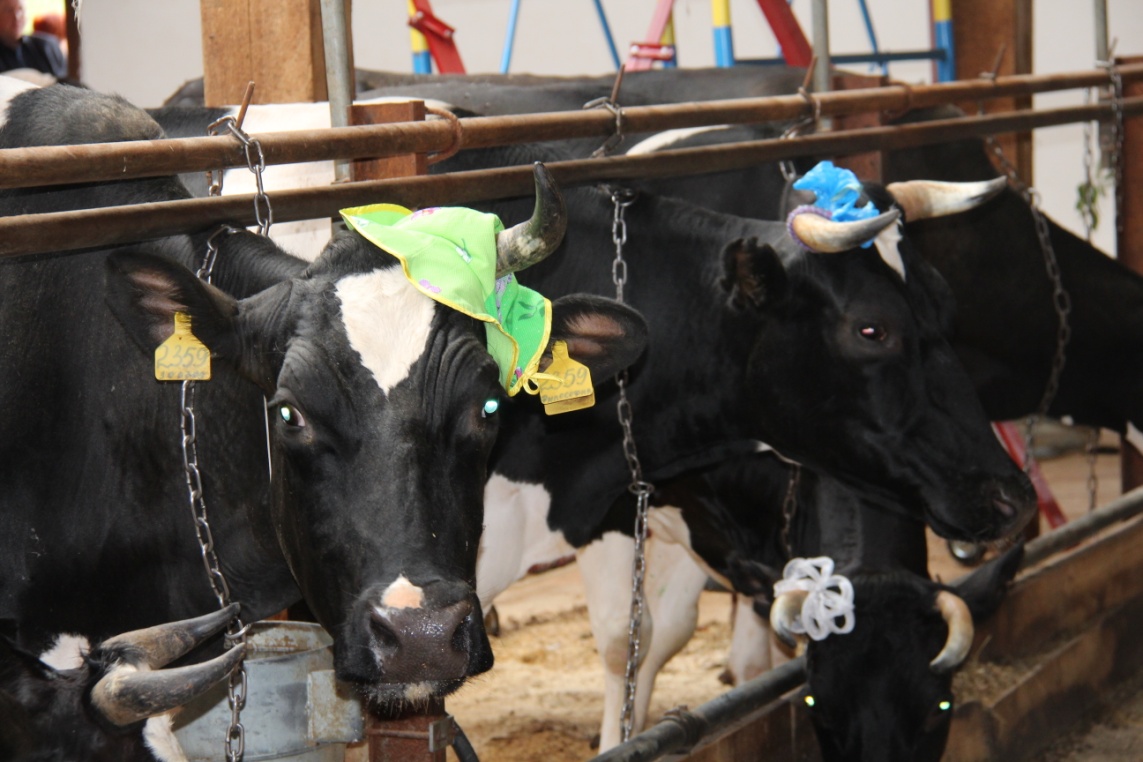 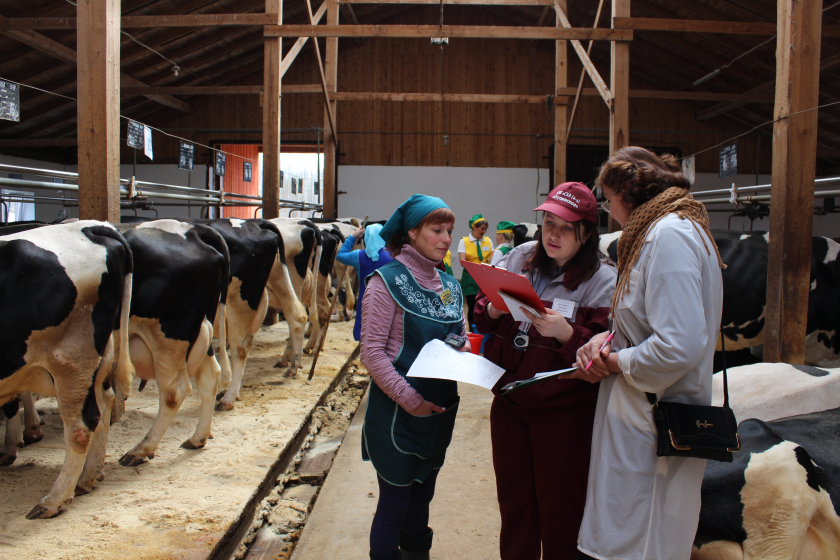 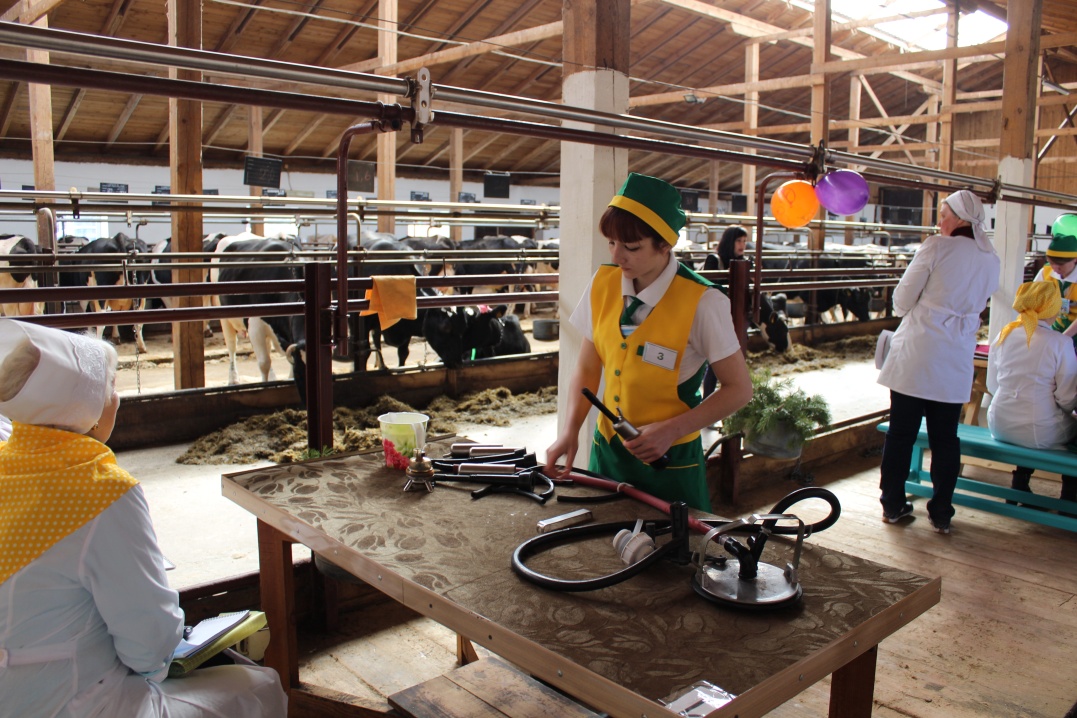 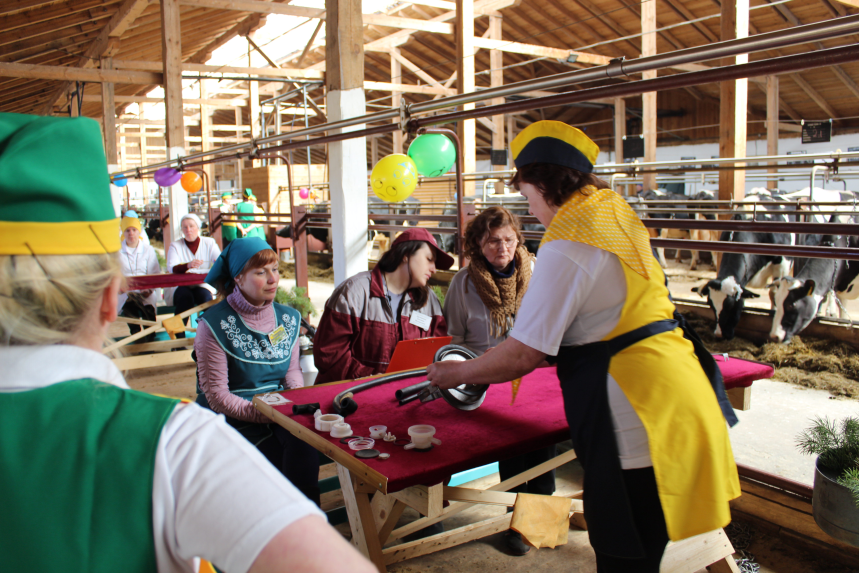 ООО «Агропромышленная компания» активно участвует в общественной жизни поселения.
В 2014 году построена  часовня в деревне Бор
В 2017 году  построена сцена для проведения культурно-массовых мероприятий
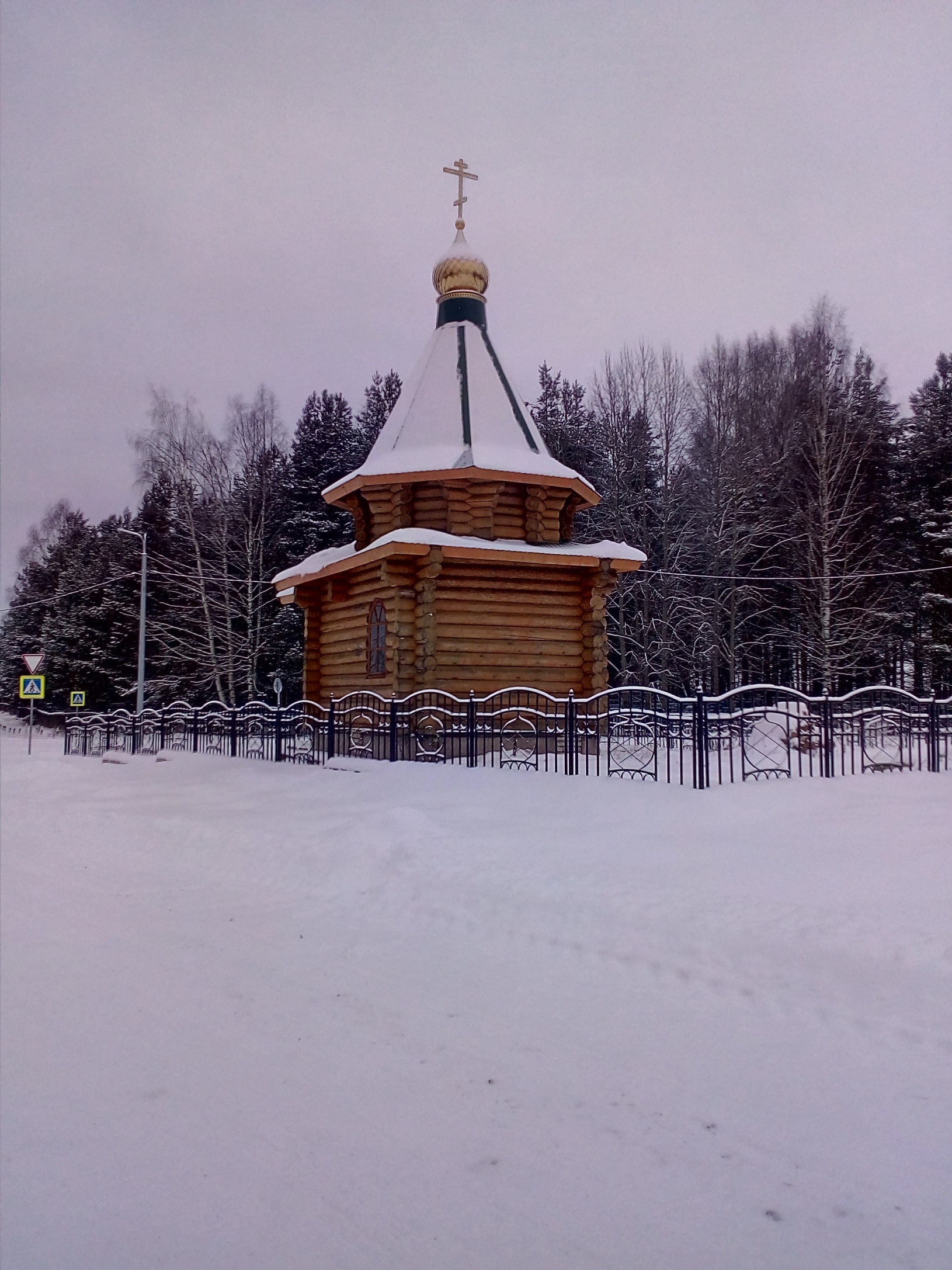 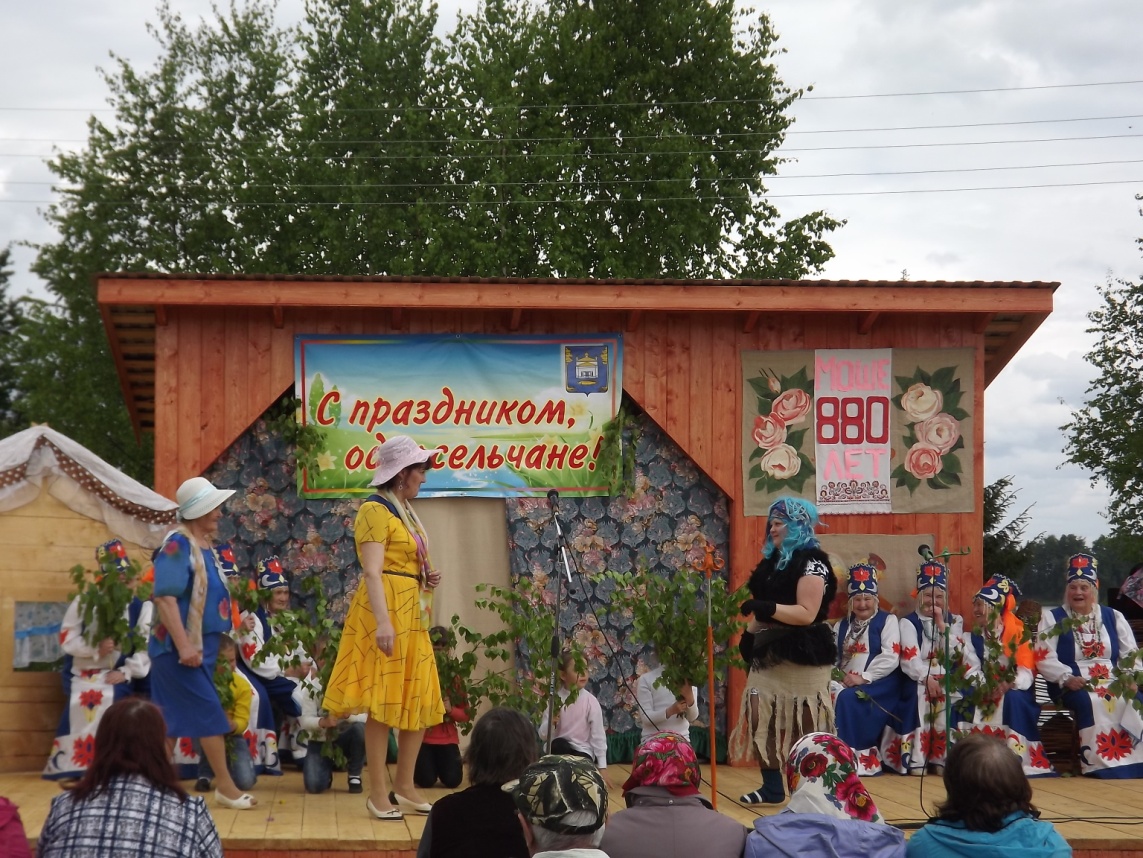 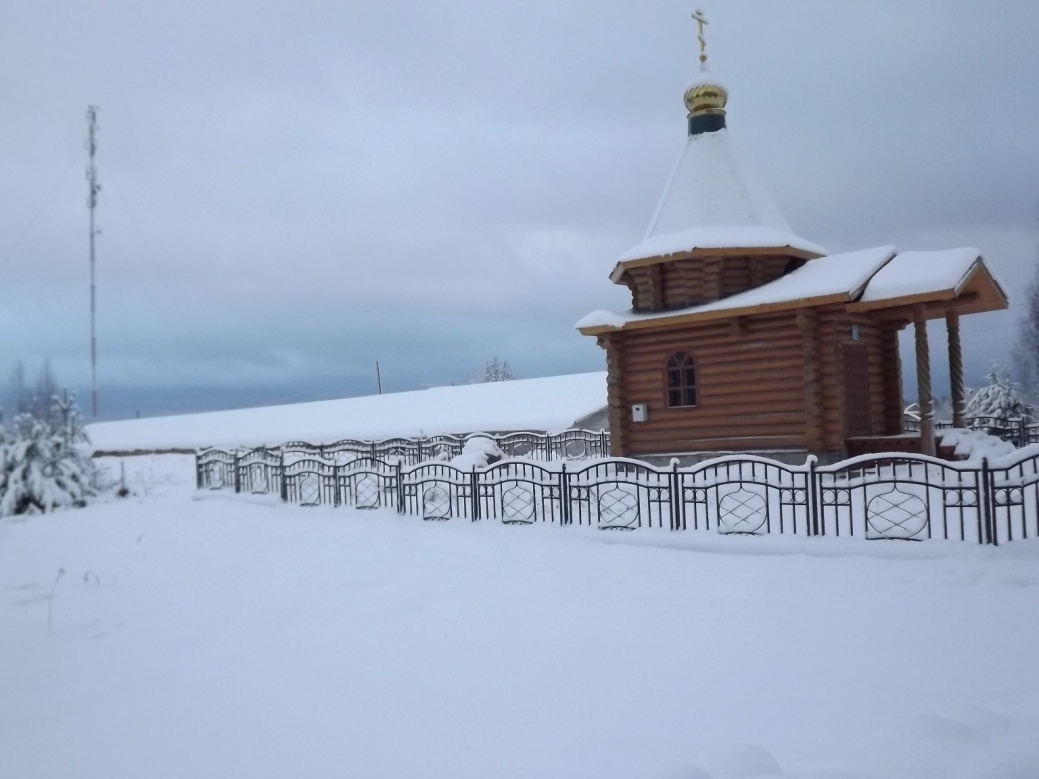 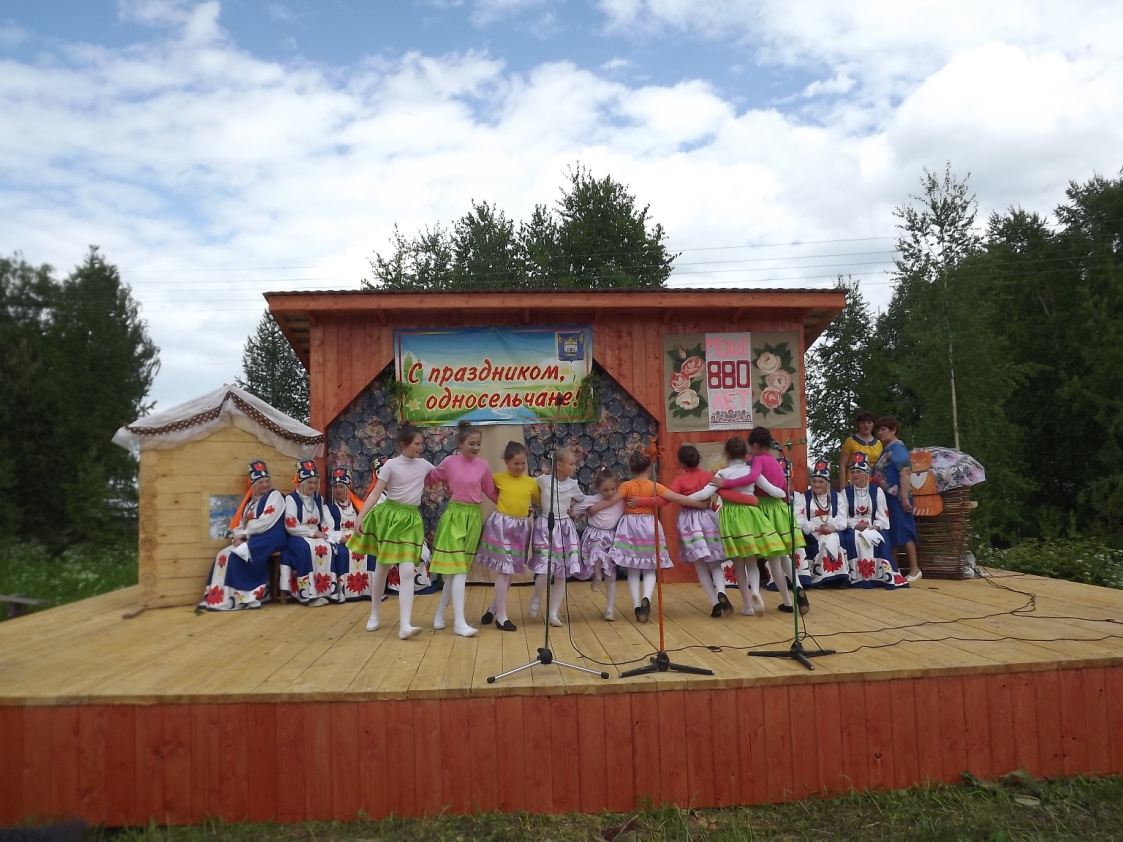 ООО «Агропромышленная компания» является одним из учредителей ежегодного открытого православно-патриотического фестиваля «Благодатное небо».
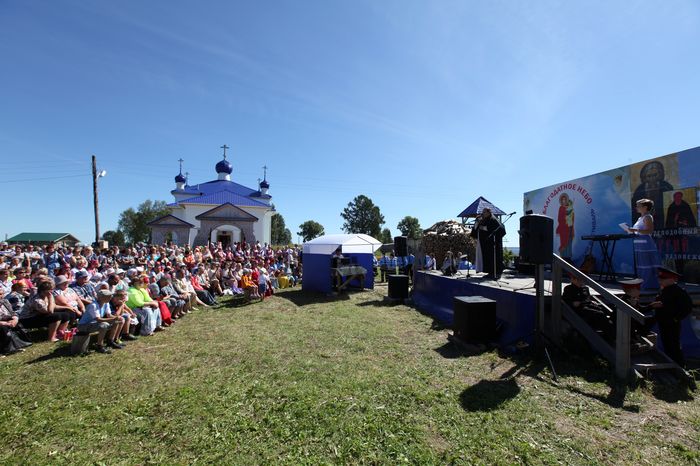 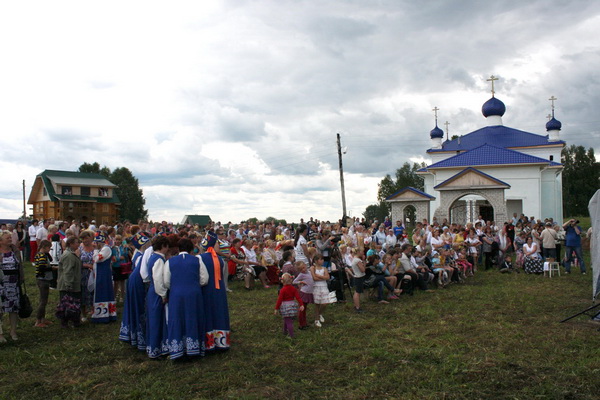 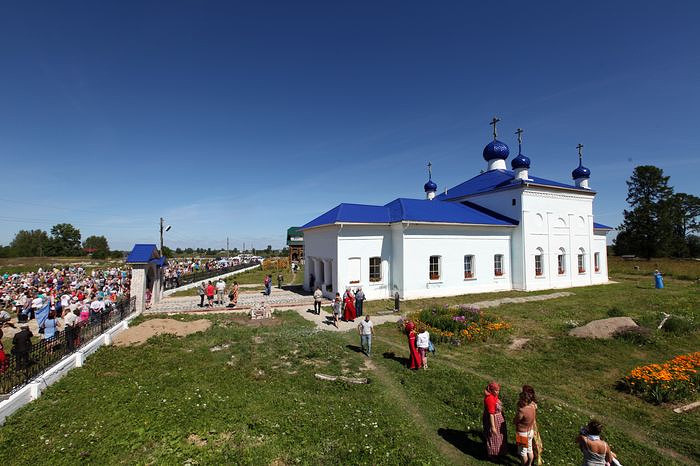 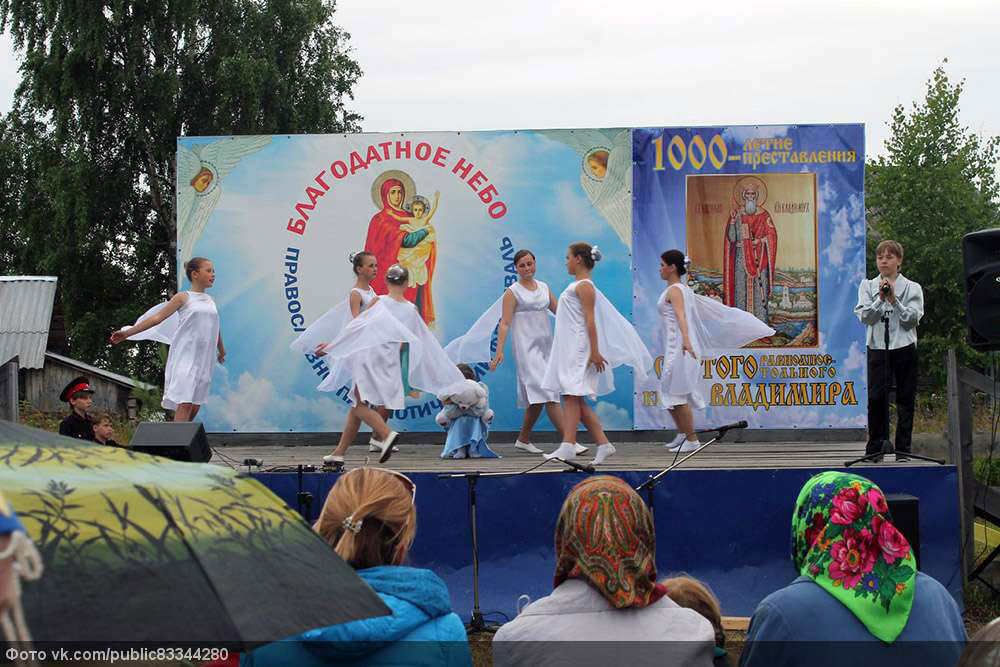 ООО «Агропромышленная компания»  является основным поставщиком дров в поселении, обеспечивает дровами население и муниципальные котельные.

ООО «Агропромышленная компания» проводит чистку дорог внутри поселения от снега; отсыпку, грейдирование дорог в летний период.

2 раза в год ООО «Агропромышленная компания» проводит мероприятия по содержанию свалки поселения.
Благодаря наличию сельскохозяйственных объектов внутри поселения по федеральной программе «Устойчивое развитие сельских территорий на 2014–2017 годы и на период до 2020 года»,  построен новый участок современной асфальтированной дороги, 
подъезд к д.Логиновская
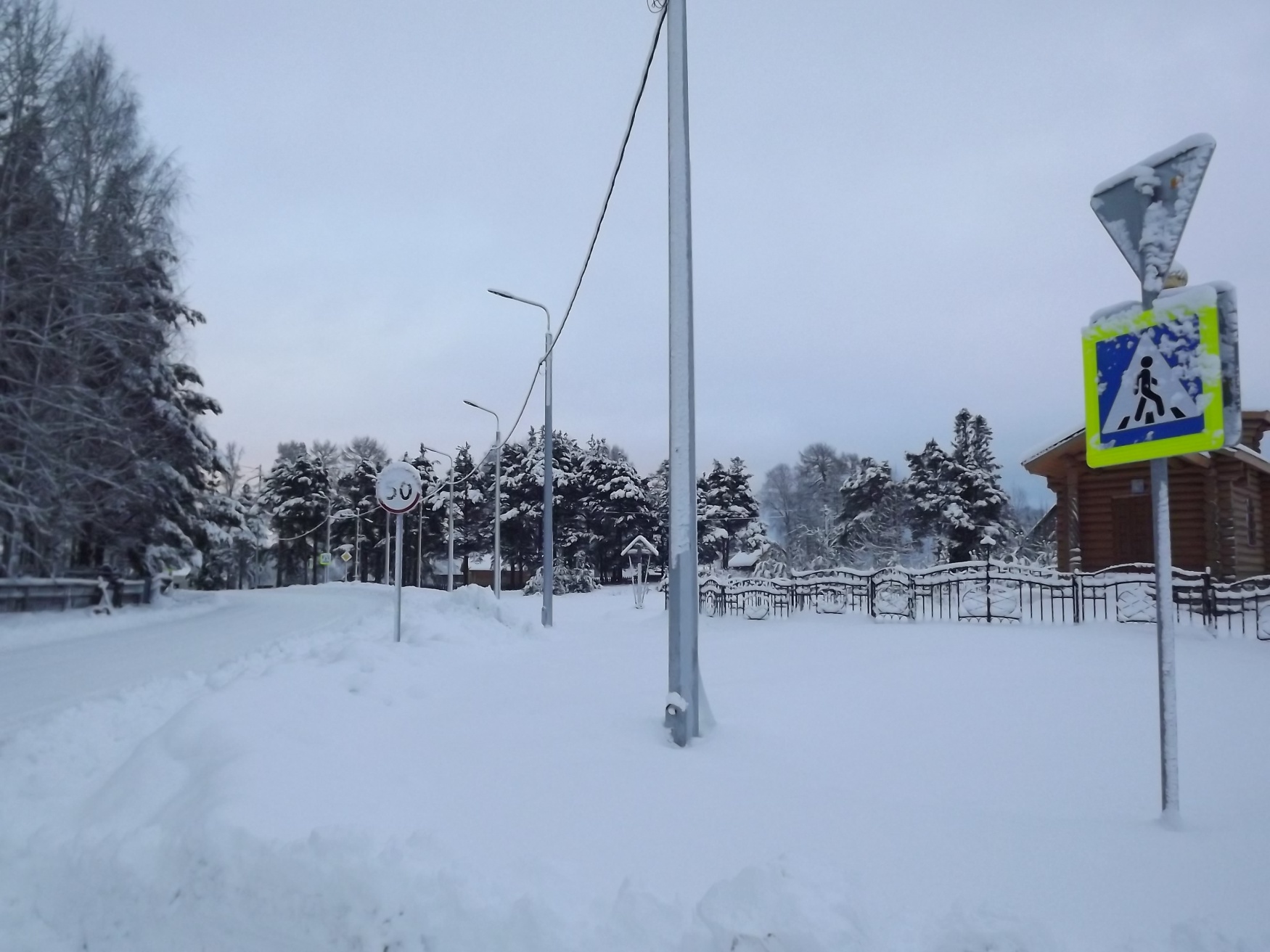 Предложения:
1.Сохранить финансирование в разделе сельского хозяйства на возмещение затрат (недополученных доходов) в связи с производством (реализацией) товаров, выполненных работ, оказанием услуг (субсидии на животноводческую продукцию) на уровне 2015 года.
	Принять во внимание следующие факторы:
	1.Доставка продукции до основного потребителя  1000 км, а 	следовательно, это дополнительные затраты, которые 	ложатся на 	производителя (влияет на цену молока на                 месте).
	2. Предприятие расположено на территории, приравненной 	к  	условиям Крайнего Севера, где трудозатраты выше, 	чем в южных	 районах, что  подразумевает дополнительные затраты на заработную плату.
	3. Капитальное строительство – процесс дорогой сам по 	себе, а в 	северных условиях, учитывая 	продолжительность периода с 	низкими минусовыми 	температурами и сильными ветрами,   	стоимость 	увеличивается в разы.
4.Оплата электроэнергии осуществляется  по промышленным тарифам, льготы для сельскохозяйственных предприятий отсутствуют                              (8 руб/кВт).
Отсутствие льгот на постоянно растущие цены на  ГСМ.

2. Вопрос – оформления земель сельскохозяйственного назначения.  Будет ли софинансирование из областного бюджета. В 2017 году из районного Няндомского бюджета на оформление земель выделено 178,1 тыс. руб.
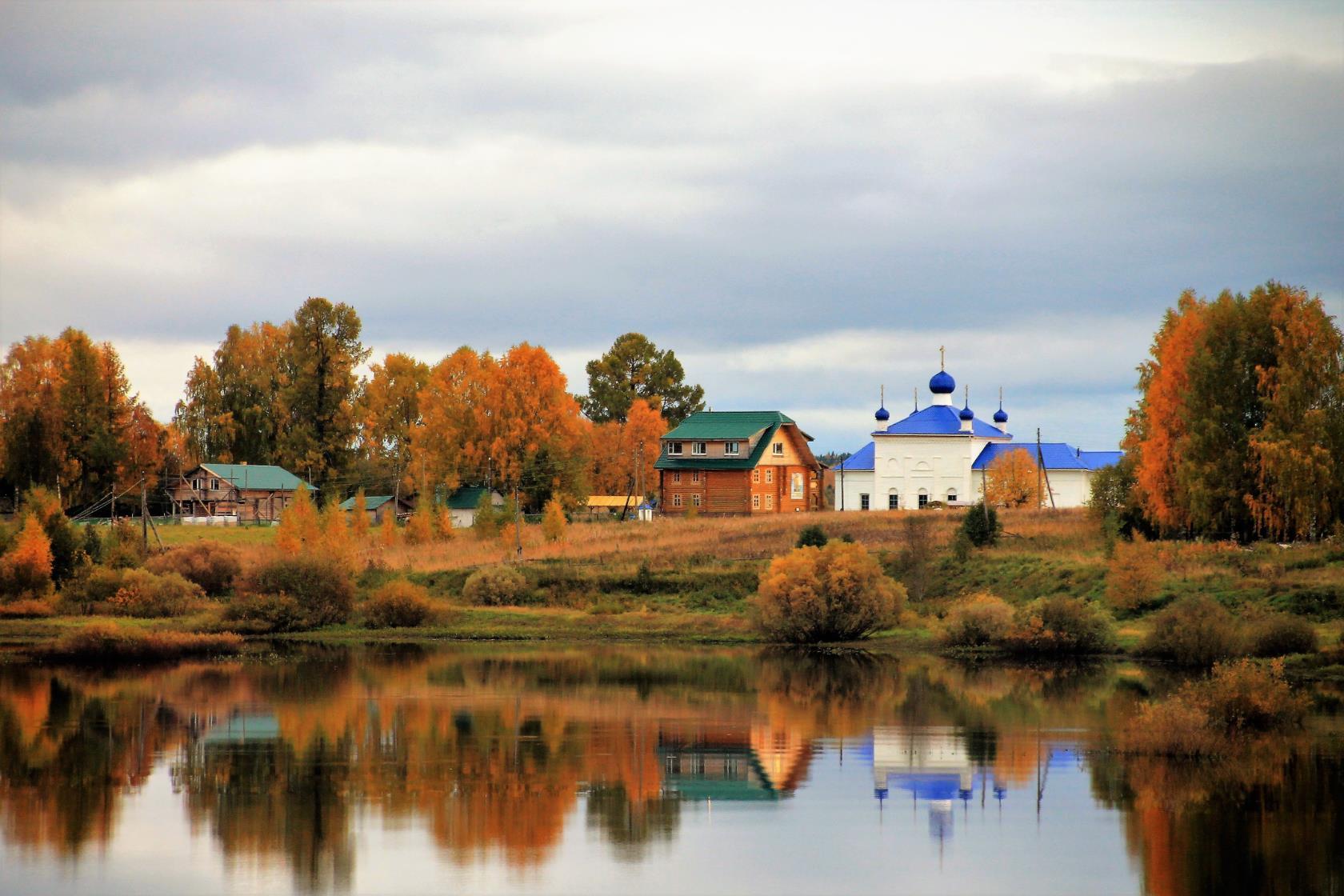 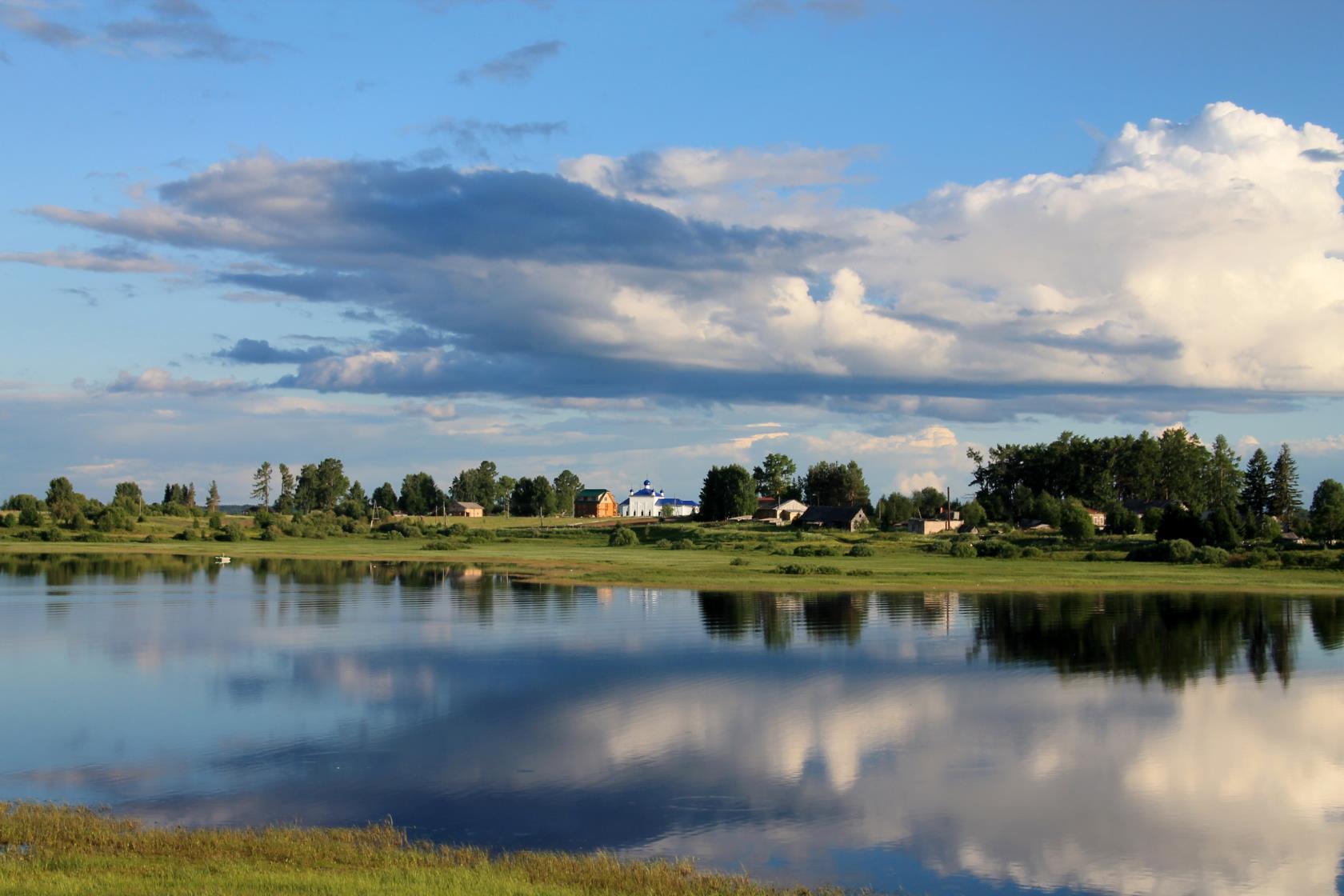 Спасибо за внимание !